Advanced Code
FLL workshops
My Block
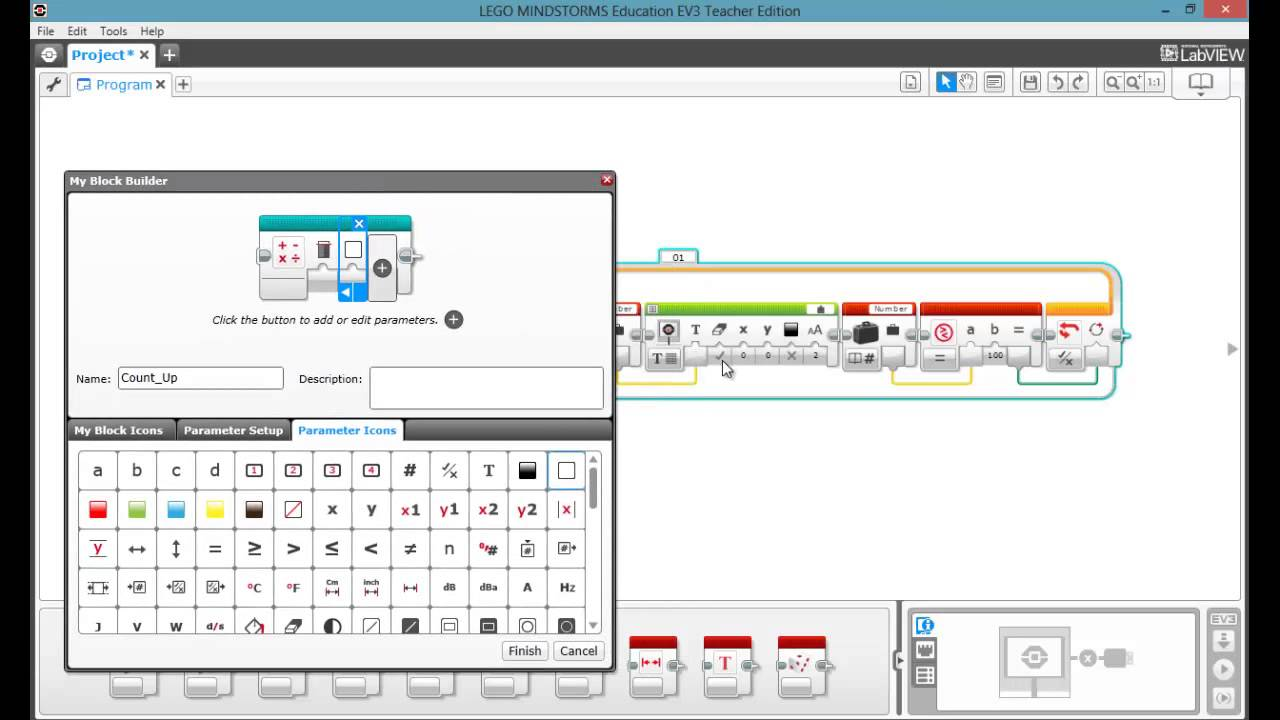 Why?
Saves time due to condensing code into one block that is easy to reuse
How?
After creating a section of code, select all blocks you want to include, and click the “Create my Block button”
Data Hubs/Data Wires
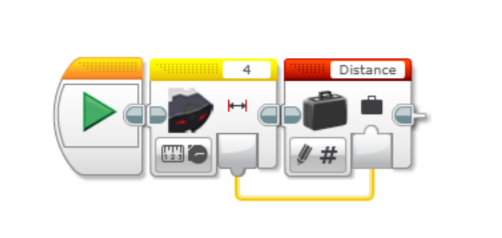 Uses 3 Data Types
Integer, boolean, or text
Pass information between blocks
Broken Data Wire:  grey dotted line that appears in place of wire when there connecting 2 different data types, giving an error
[Speaker Notes: http://www.stemcentric.com/nxt-data-hubs]
My Blocks using Data hubs
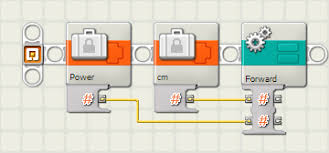 Allows My Blocks to get input from outside
Extra control over My Blocks code
[Speaker Notes: http://www.stemcentric.com/nxt-advanced-my-blocks

Control - i.e. can control how much a loop inside the My Block iterates]
Variables
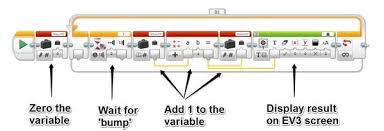 3 different kinds
Logic 
Numbers
Text
[Speaker Notes: Logic is yes/no
Number: between -2billion and +2 billion
Text: letters and numbers all strung together
loops]
Multithreading
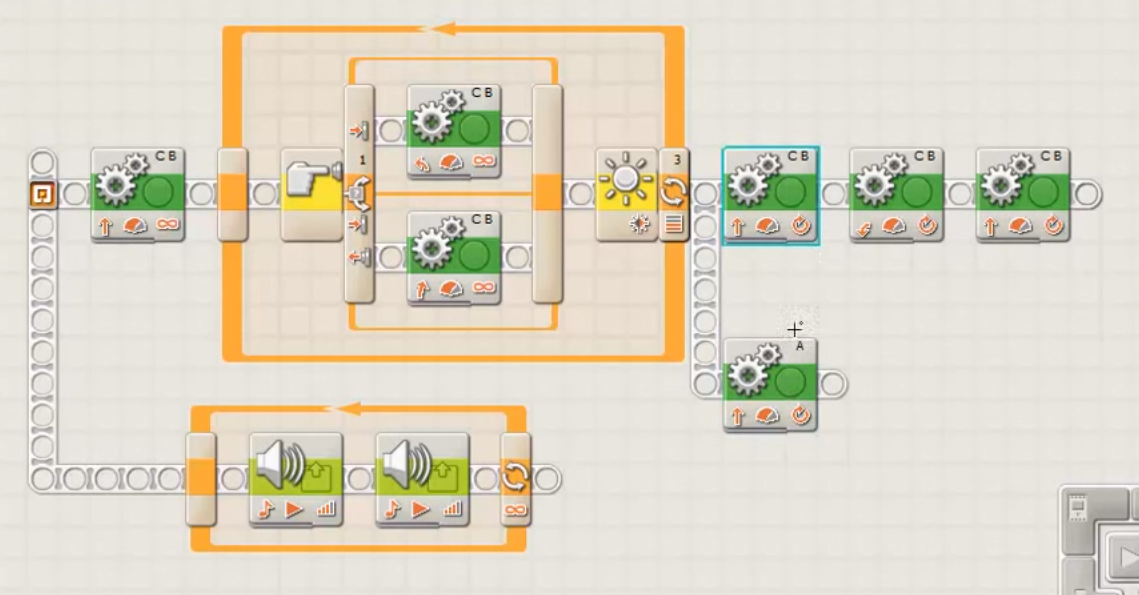 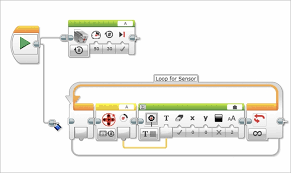 Connecting to lines of code, creating the ability to do multiple tasks at once
Challenge! Fancy Square!
Write a program for your robot to do the following:
Moves in a square
Plays a sound when turning
Uses a data hub to control how many times it moves around the square